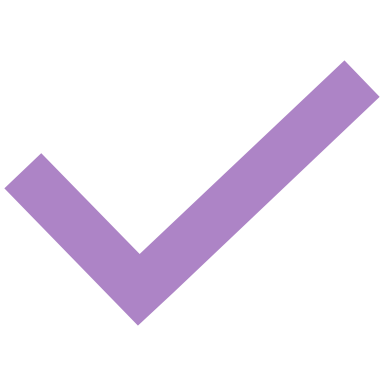 COST COMPARISONOPEN-SOURCE SOFTWARE VS. PRORIETARY SOFTWARE
4176 SEMINAR AUS BIS
ALEKSANDRA STOJKOVIC
DERZEITIGE STAND
Recherchephase:	 Literatursuche (Internet, Datenbanken)
Texte ordnen und analysieren  relevante Seiten/Abschnitte kennzeichnen 
Schreibphase:	2. Kapitel: Proprietäre Software => Definition & Geschichte

BIS ZUM NÄCHSTEN TERMIN 14.05.2020
Recherchephase
Schreibphase:	2. Kapitel: Proprietäre Software => Beispiele, Vorteile & Nachteile 
		3. Kapitel: Kostenvergleich OSS & Proprietäre Software => Kostenstruktur OSS
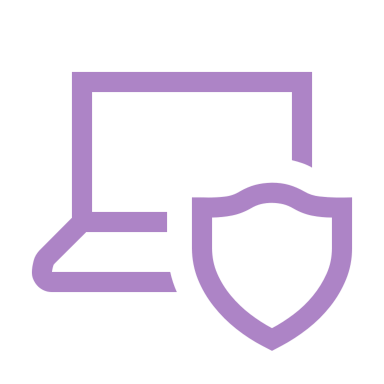 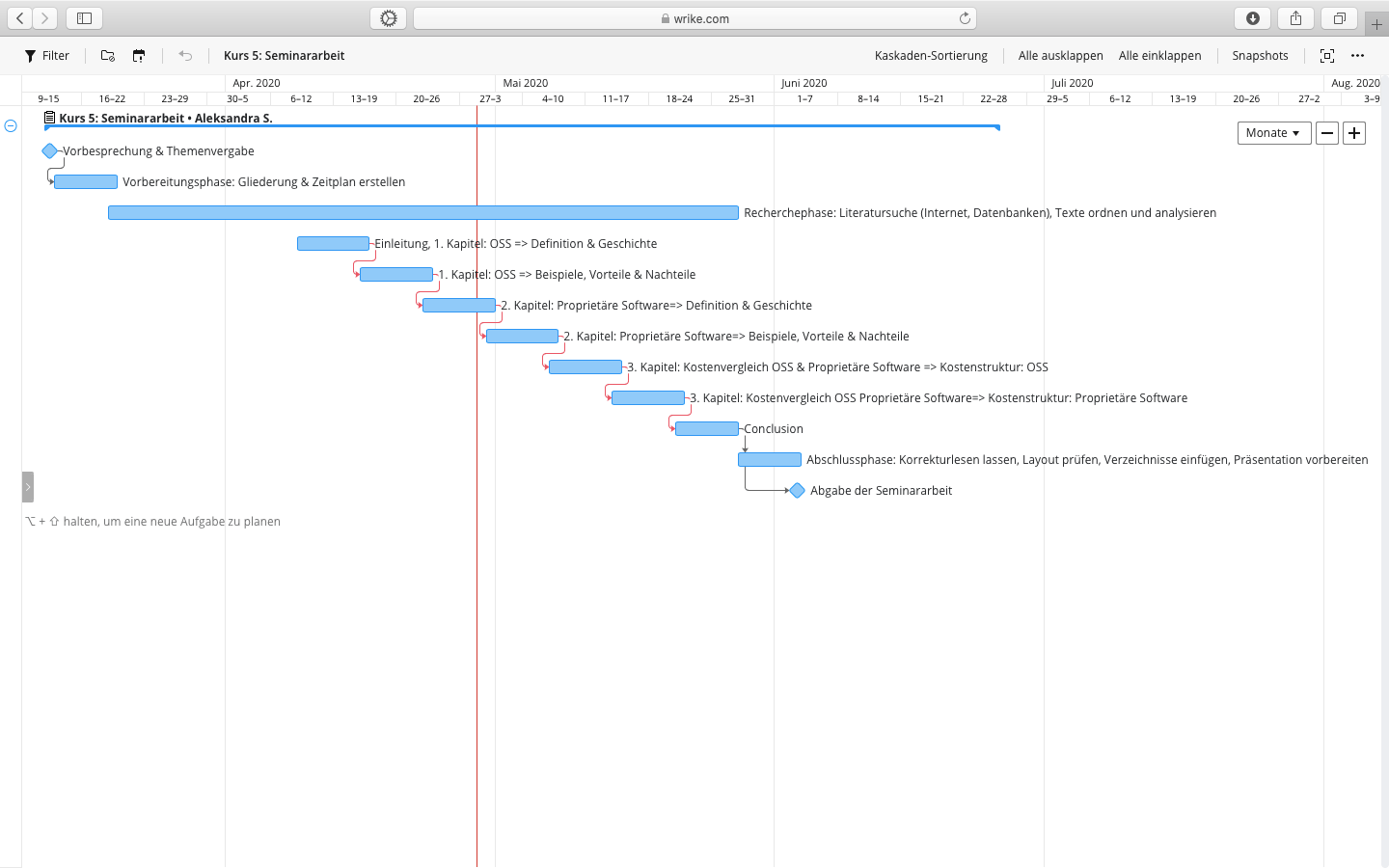